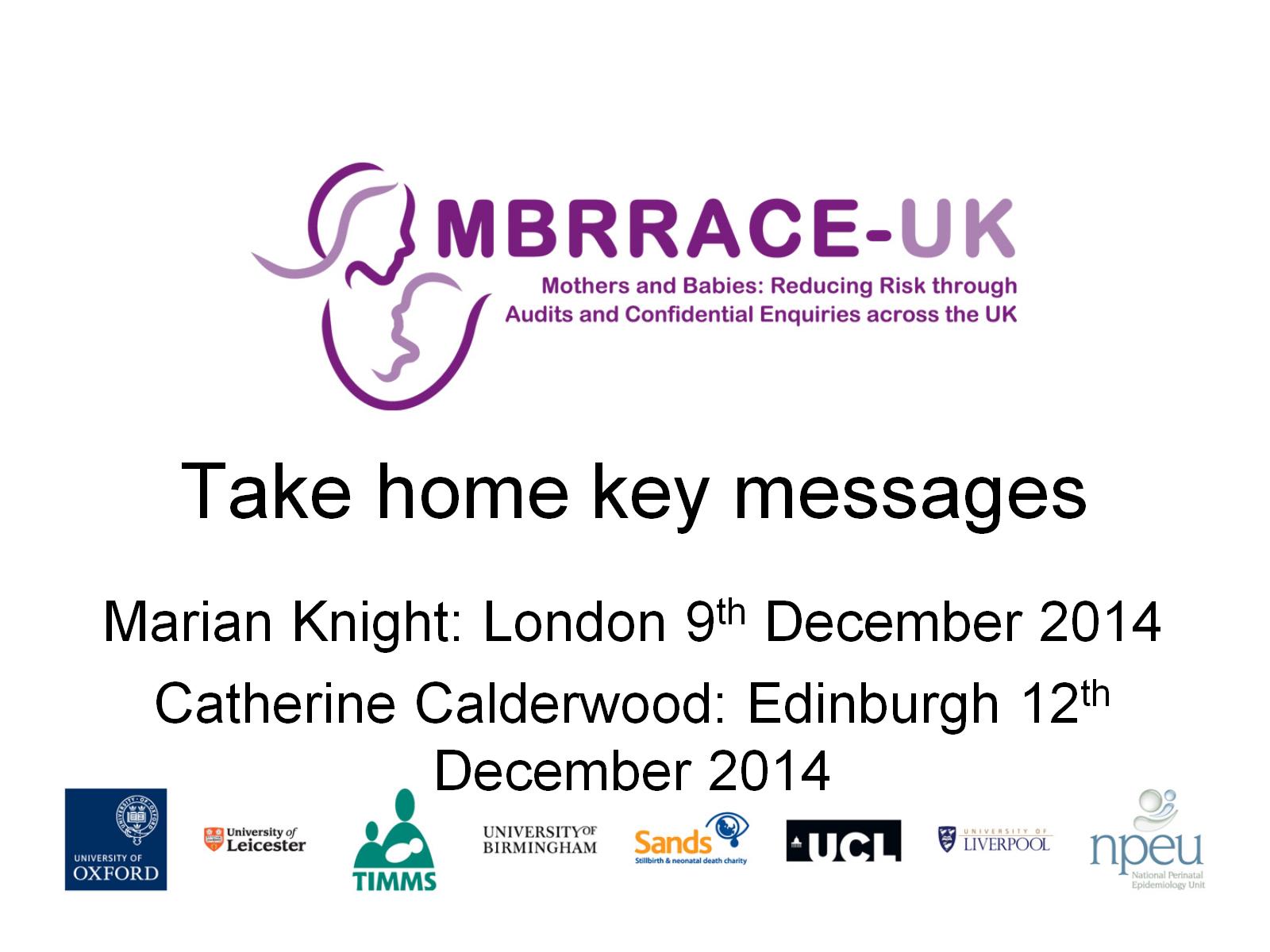 Take home key messages
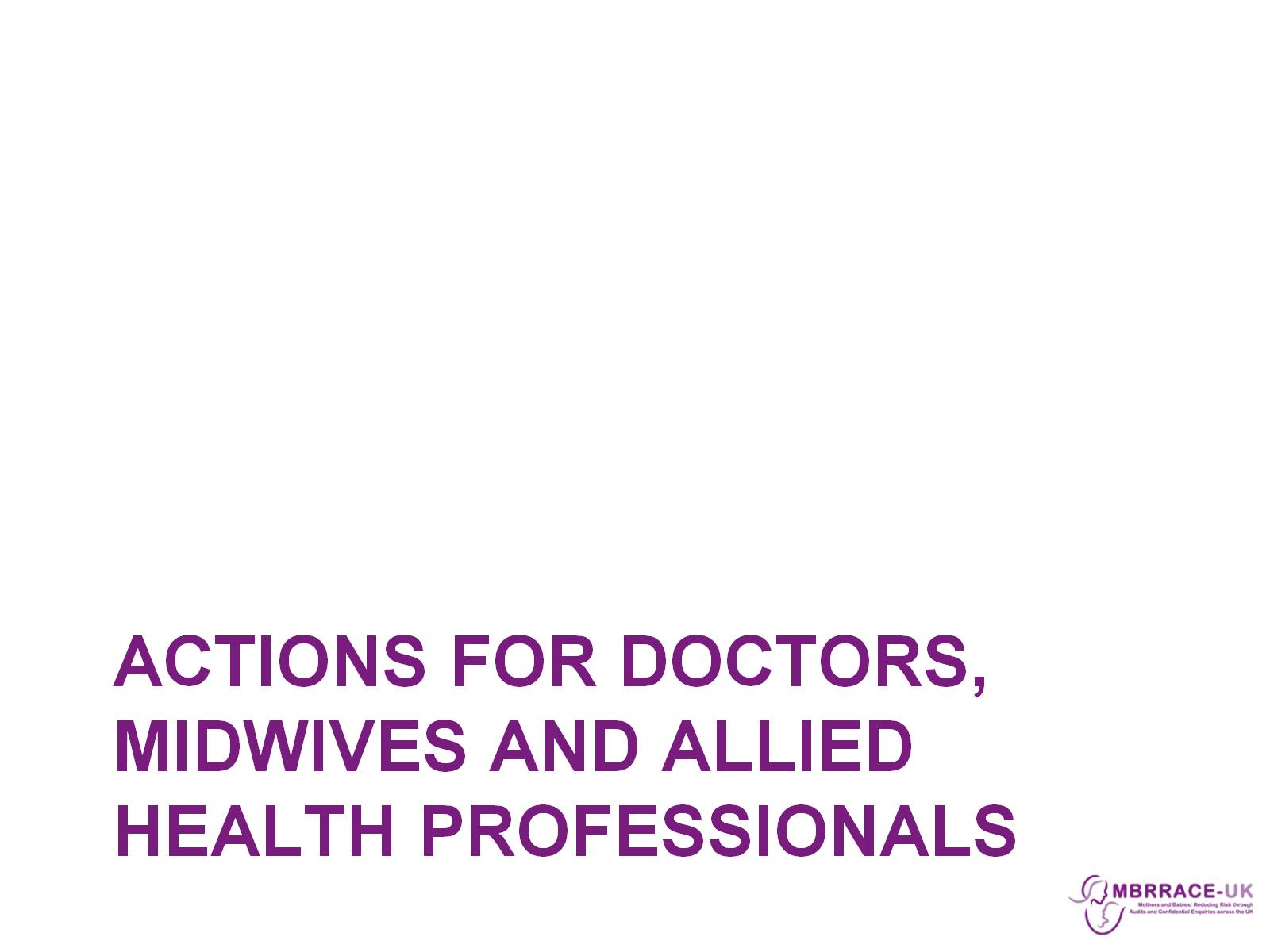 Actions for Doctors, Midwives and Allied Health Professionals
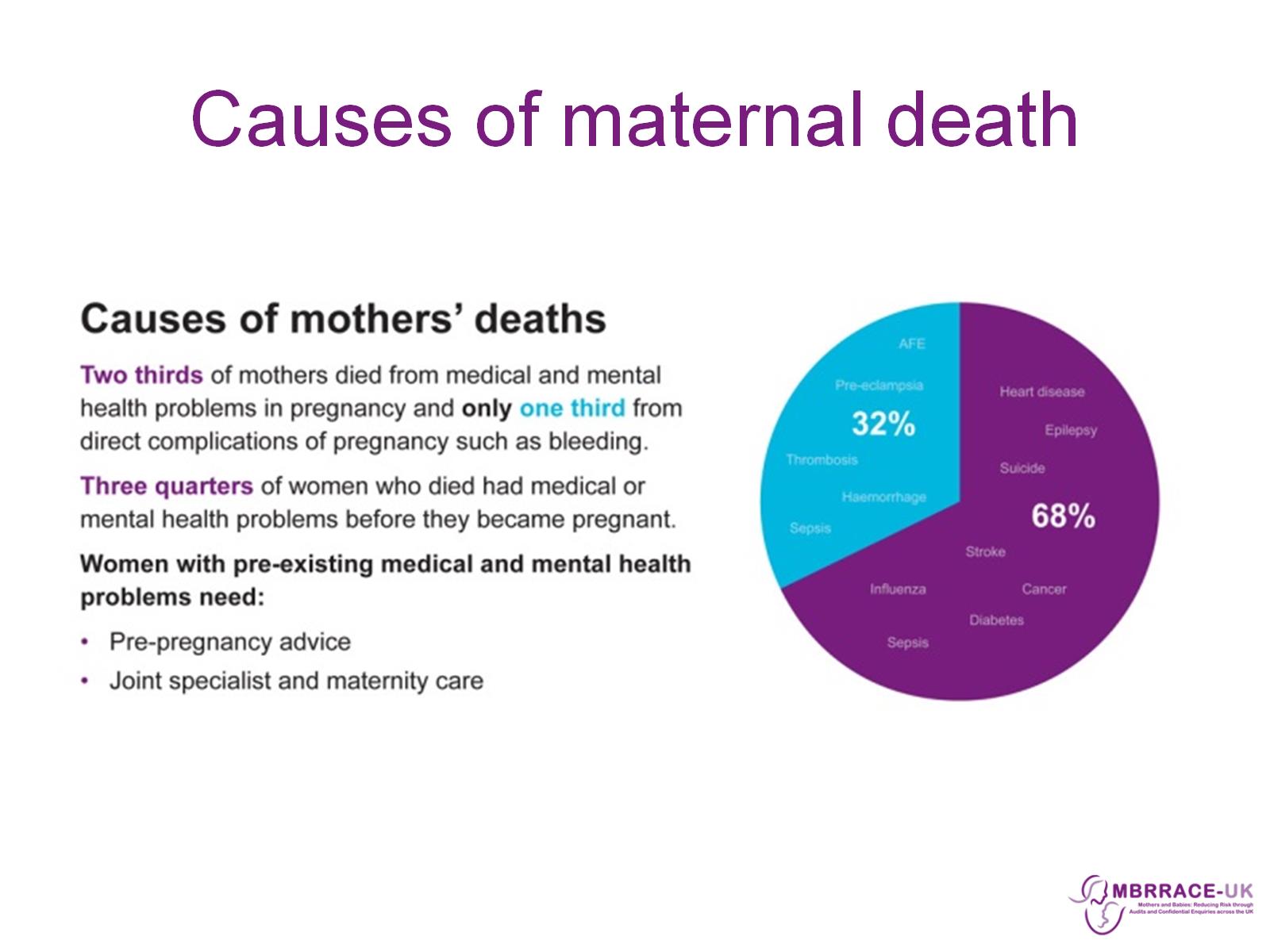 Causes of maternal death
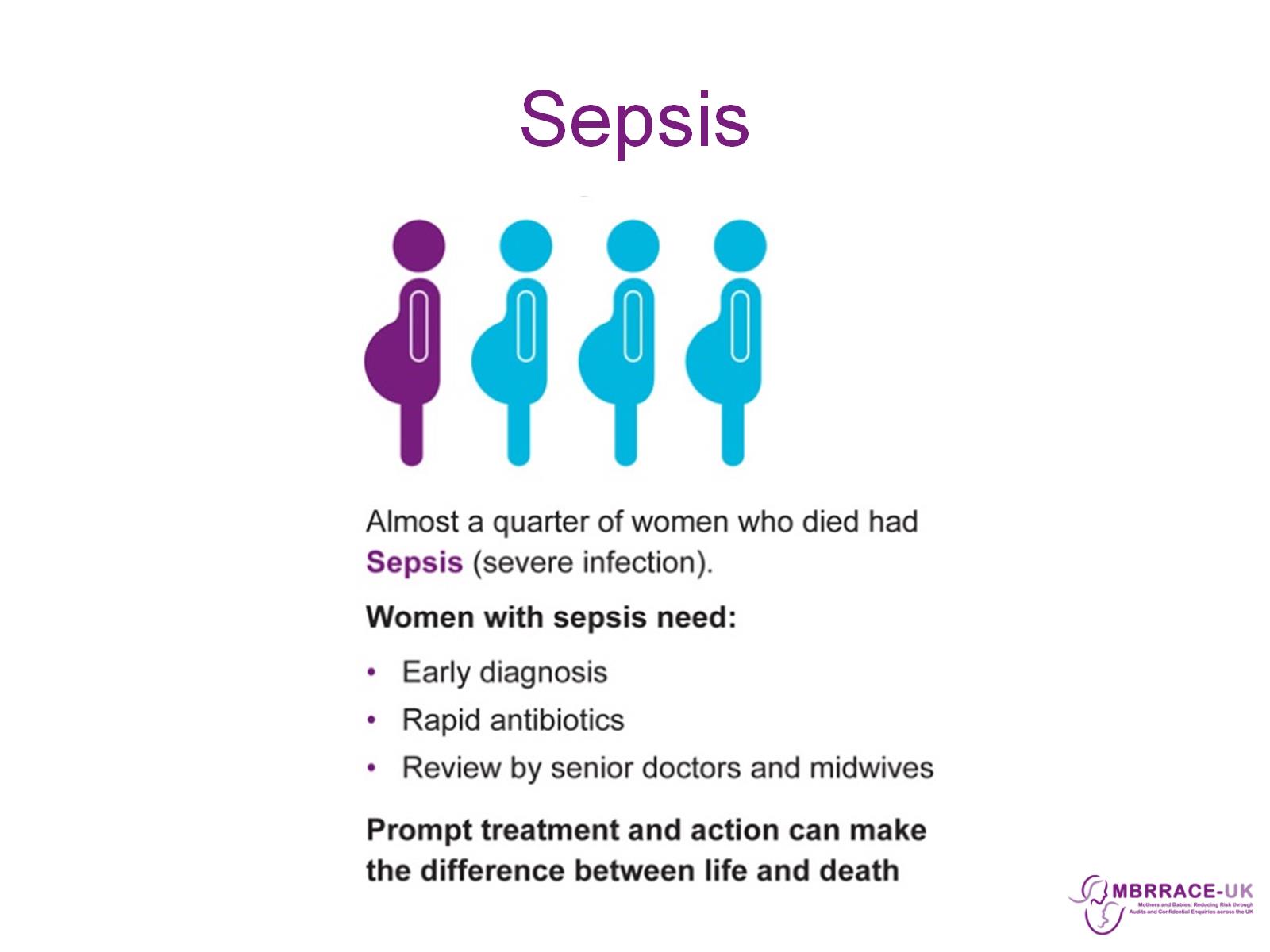 Sepsis
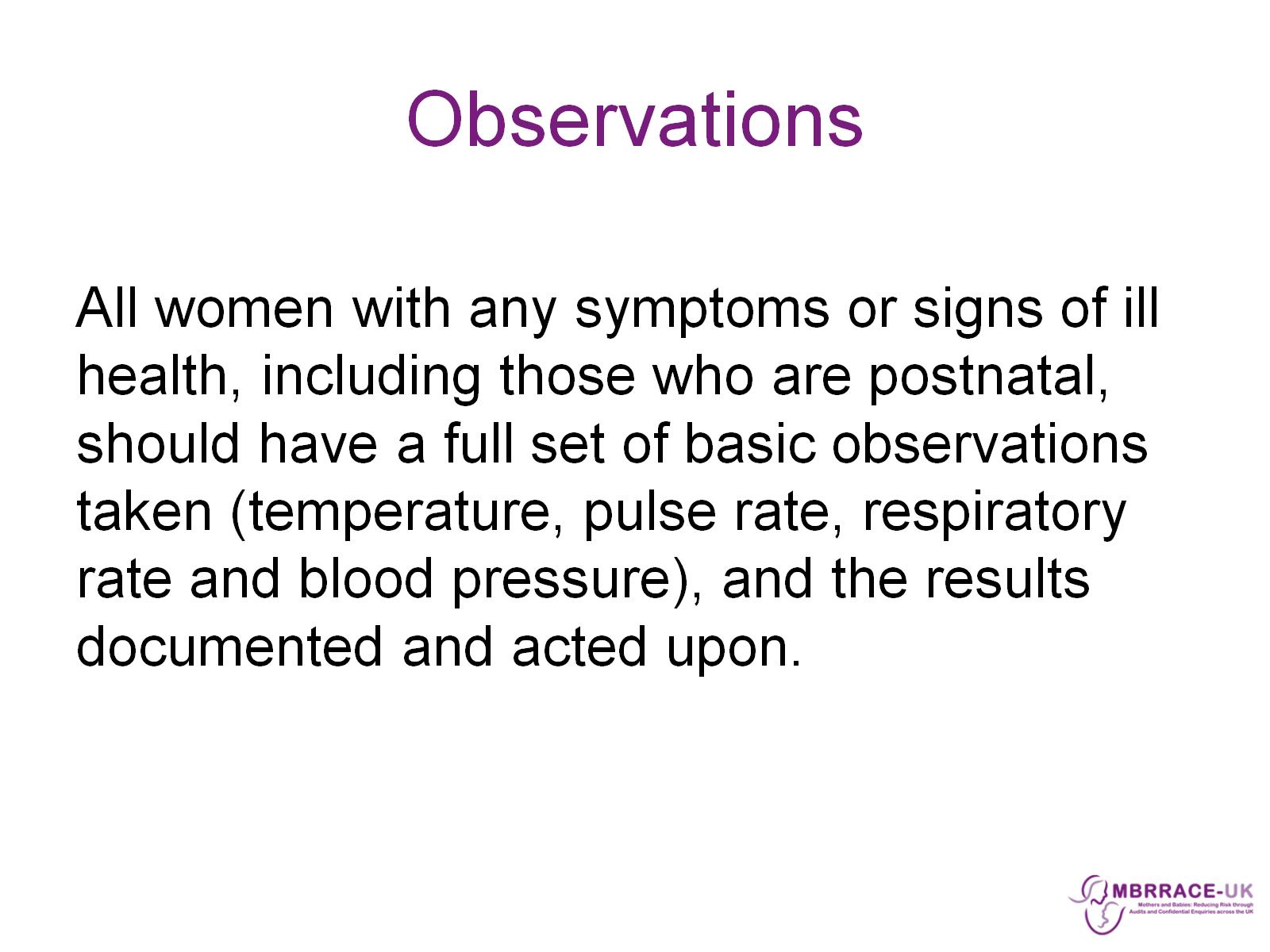 Observations
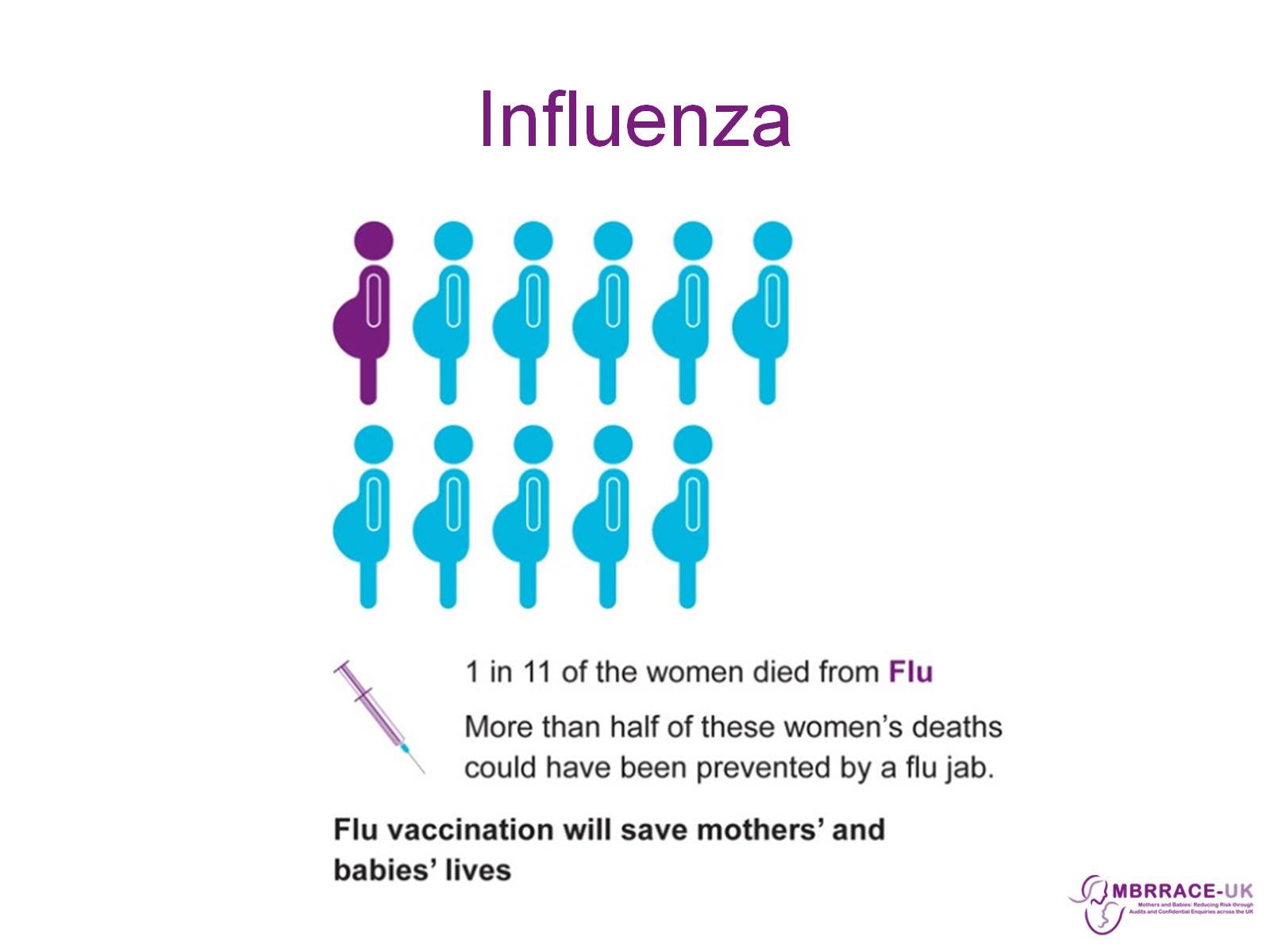 Influenza
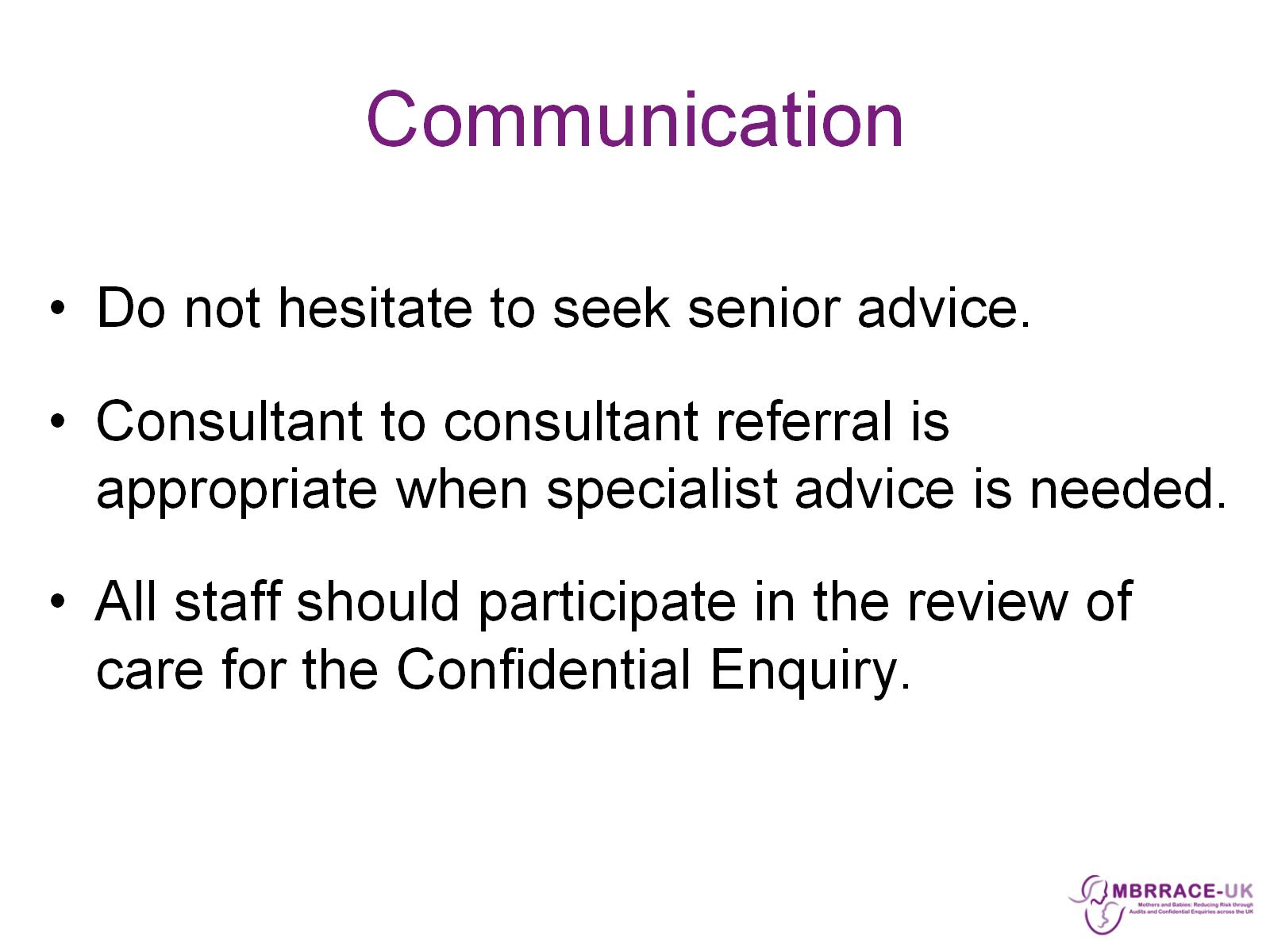 Communication
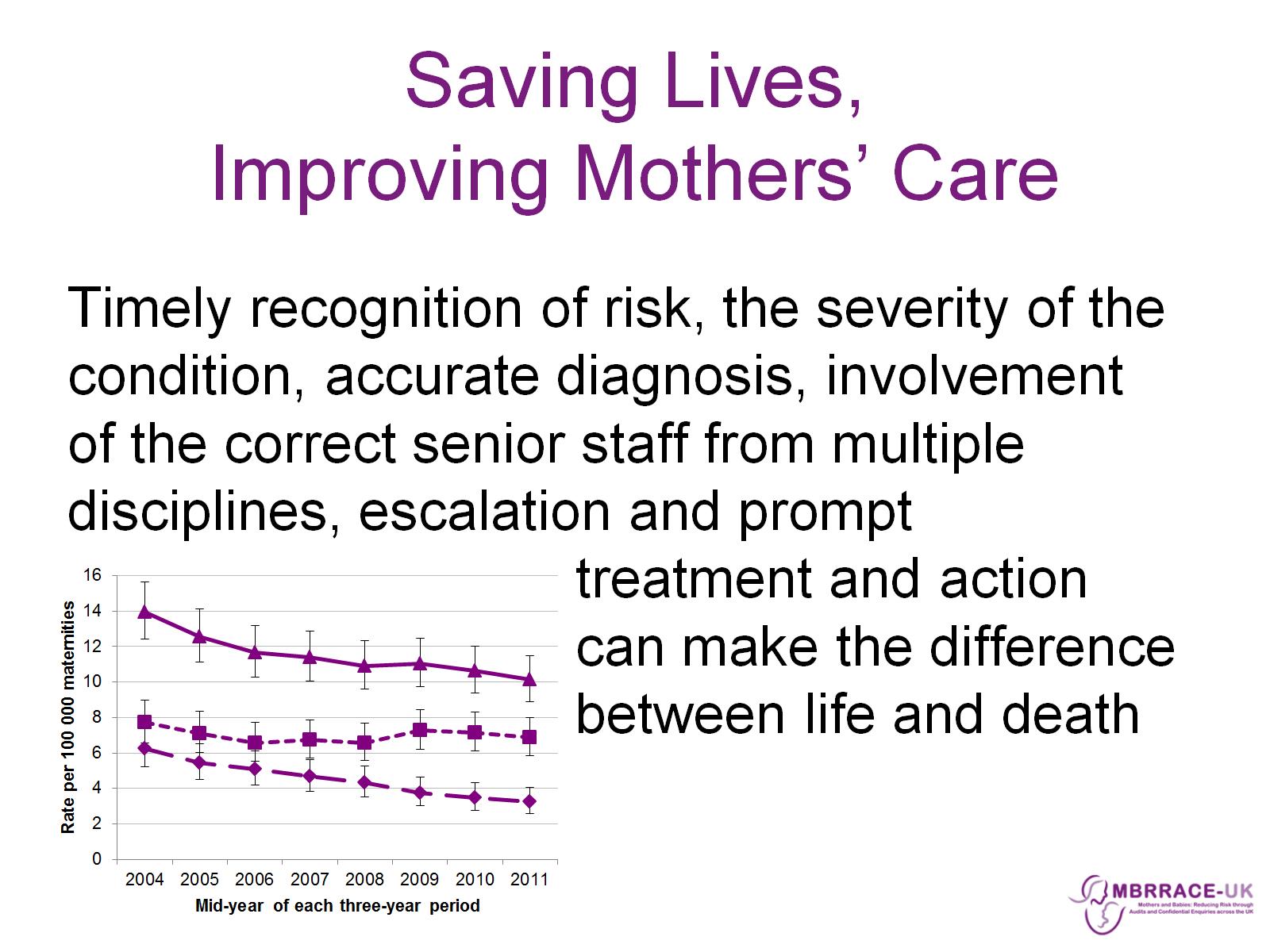 Saving Lives, Improving Mothers’ Care
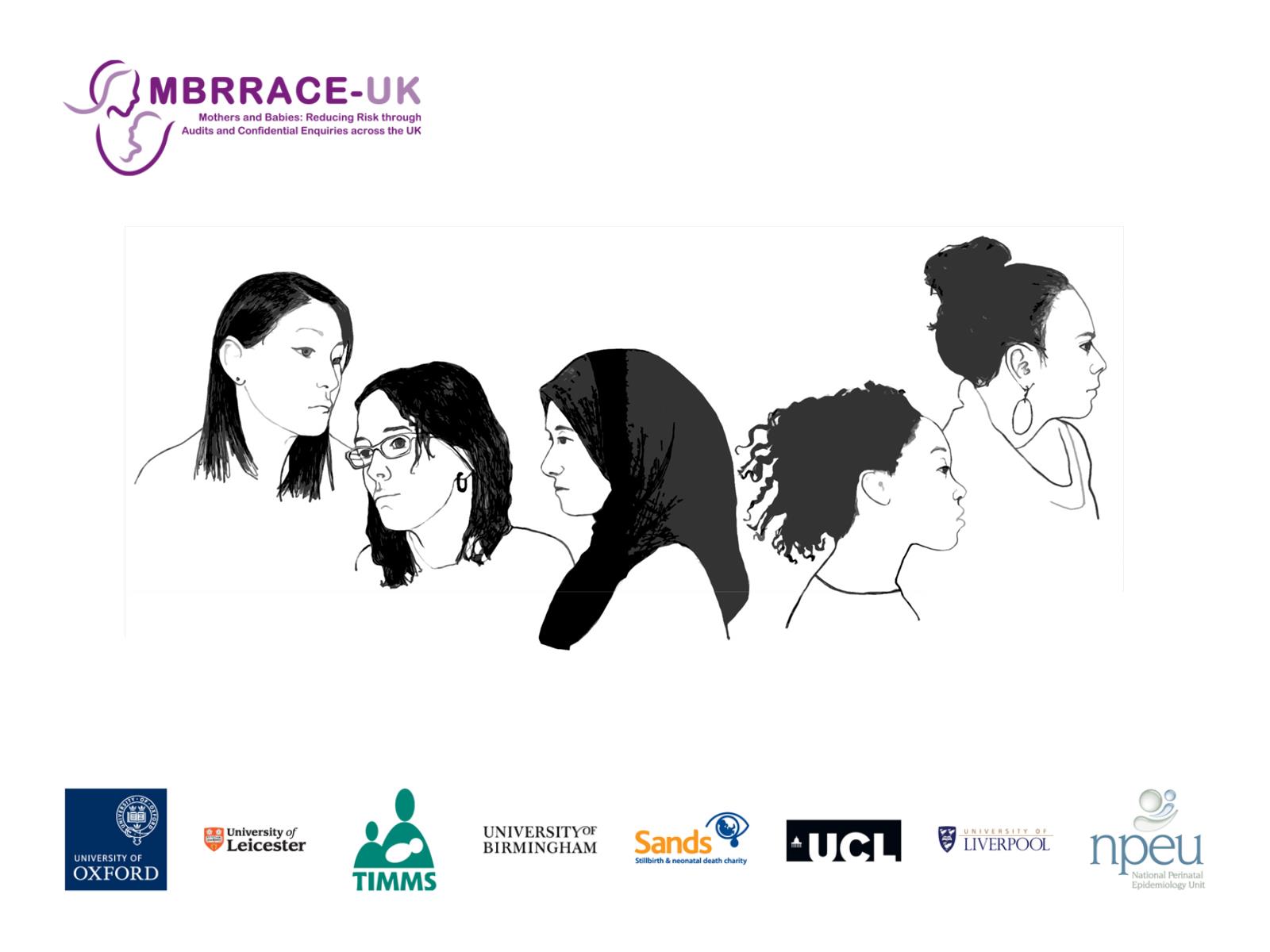